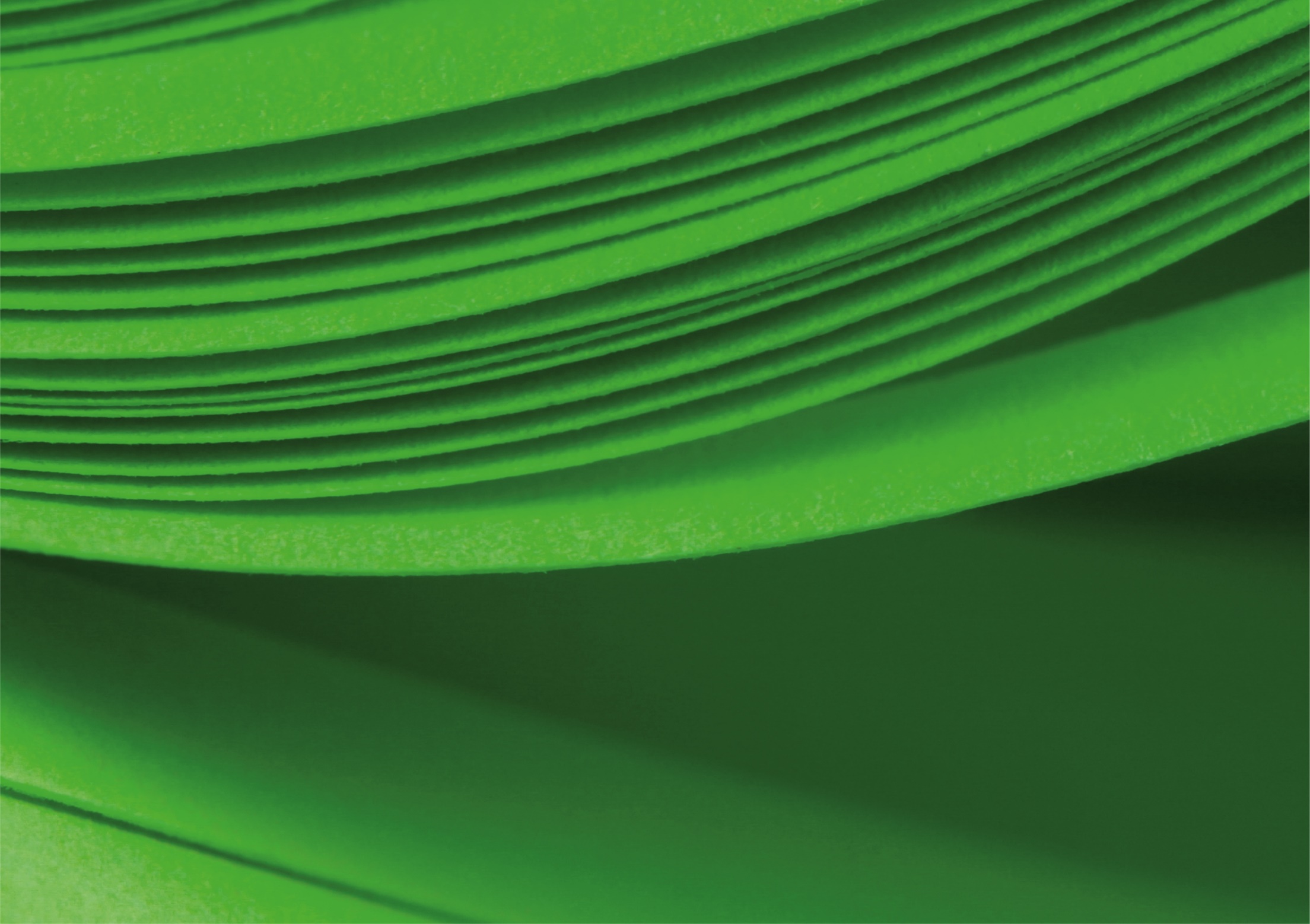 Títol presentacióUAB
Subtítol
1
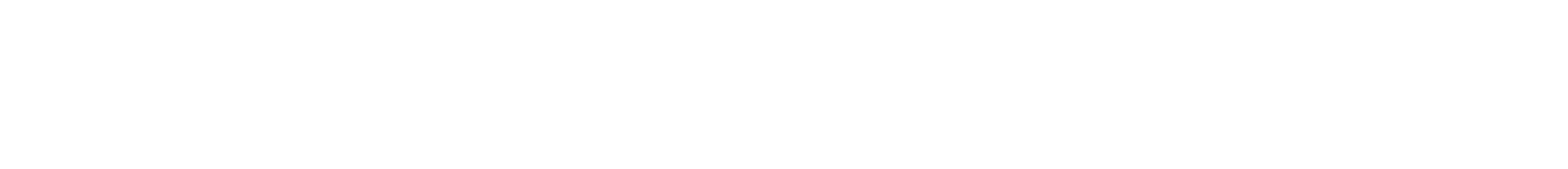 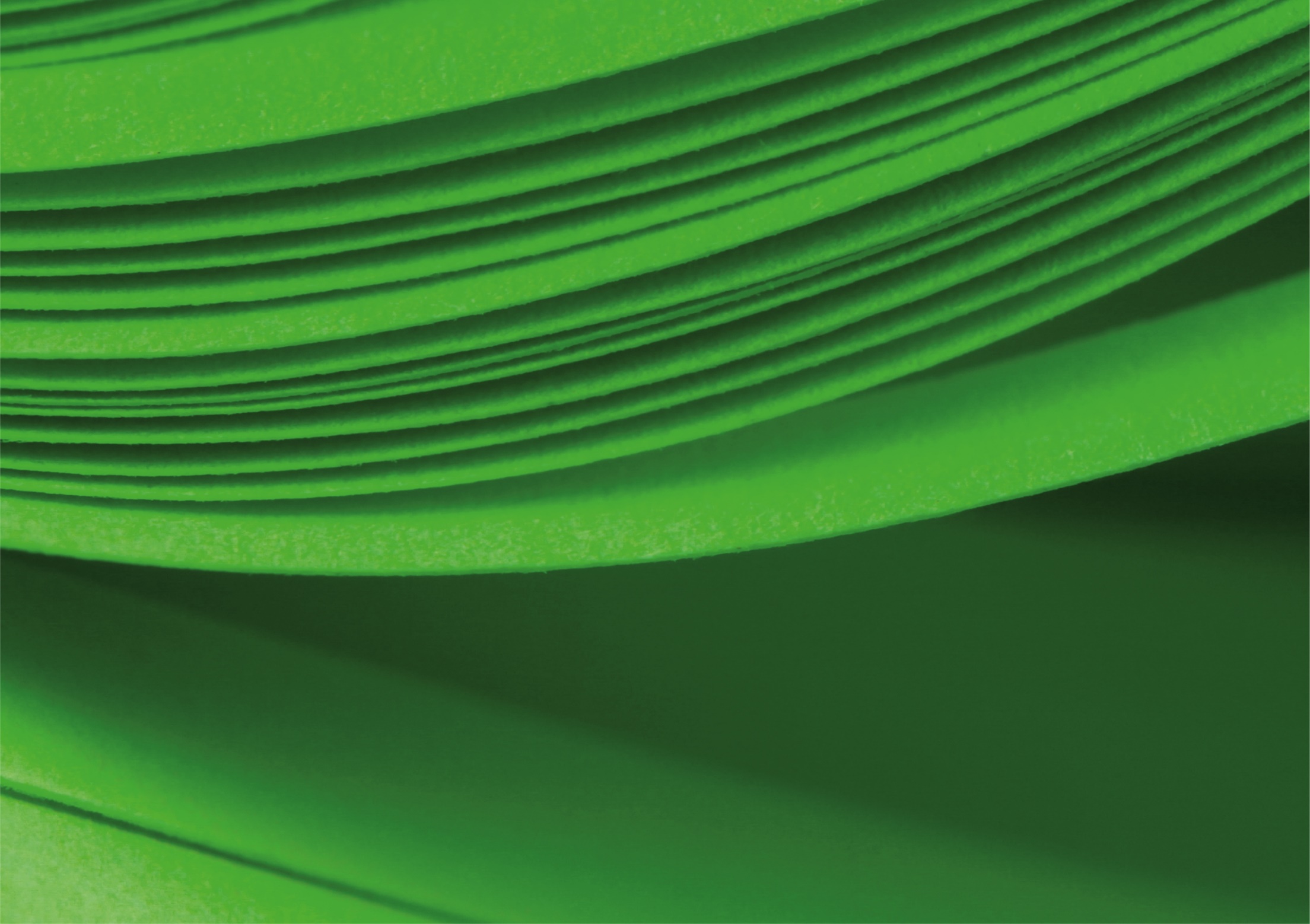 01
Exemple de separador
2
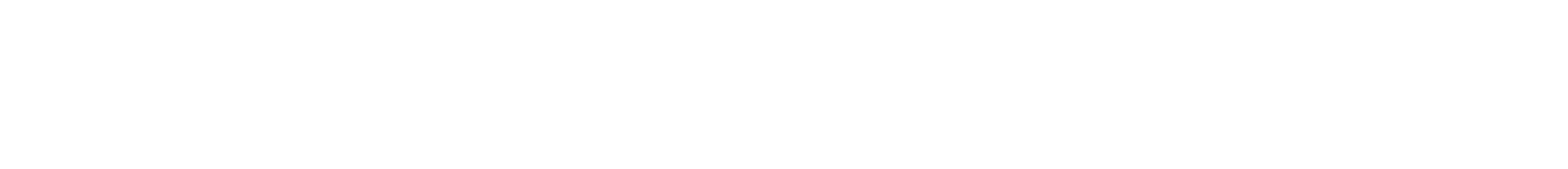 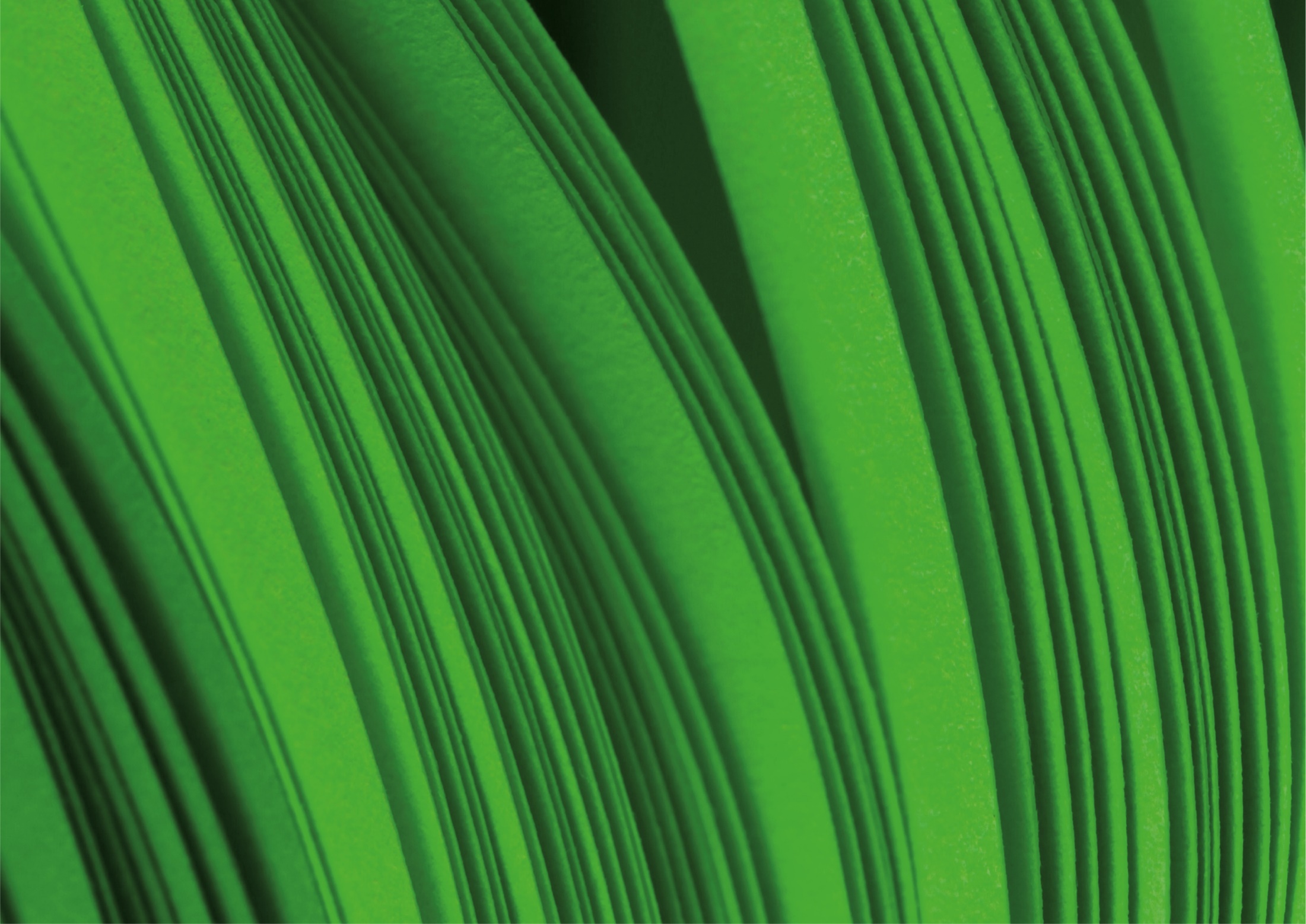 Exemple de títol
Subtítol
Lorem ipsum dolor sit amet, consectetur adipiscing elit. 
Phasellus ornare sem et luctus posuere. Suspendisse luctus 
massa quis velit commodo tincidunt et augue et sem.
pulvinar sollicitudin nec suscipit nisl. Ut ac sem sit amet nibh.
Rhoncus blandit. Nullam sit amet placerat lacus. 
Aliquam blandit, lorem eget suscipit lobortis, justo lectus.
Iaculis tellus, id porta leo ex a elit. Sed euismod ante in egestas.
Placerat. Phasellus porttitor vulputate quam suscipit fermentum.
3
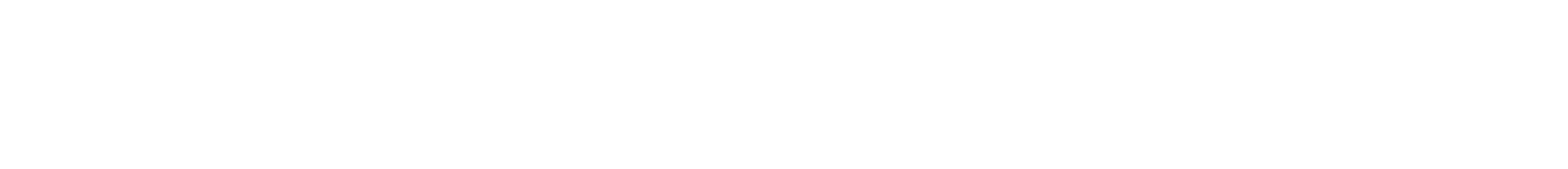 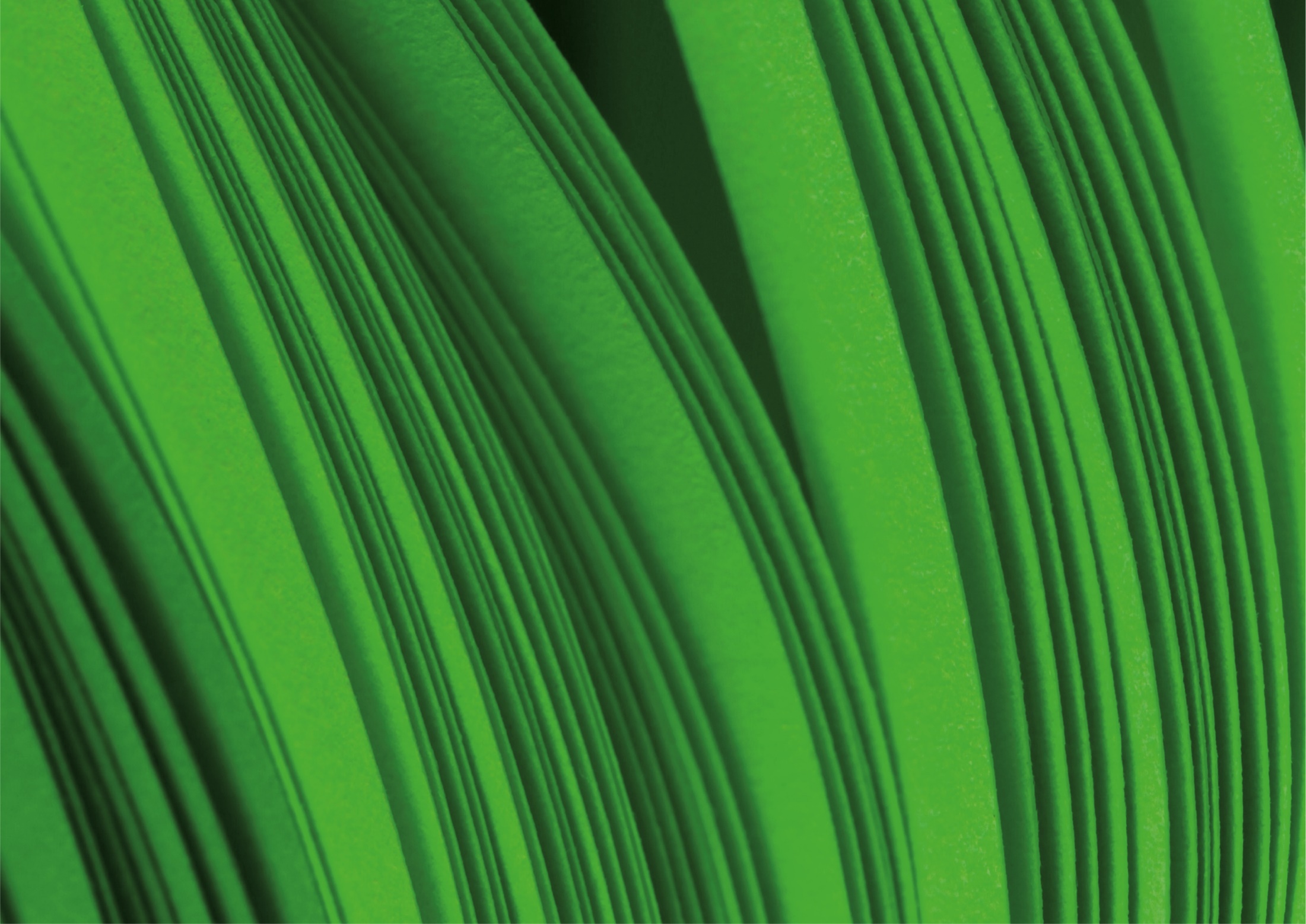 Exemple de diapo amb foto
Subtítol
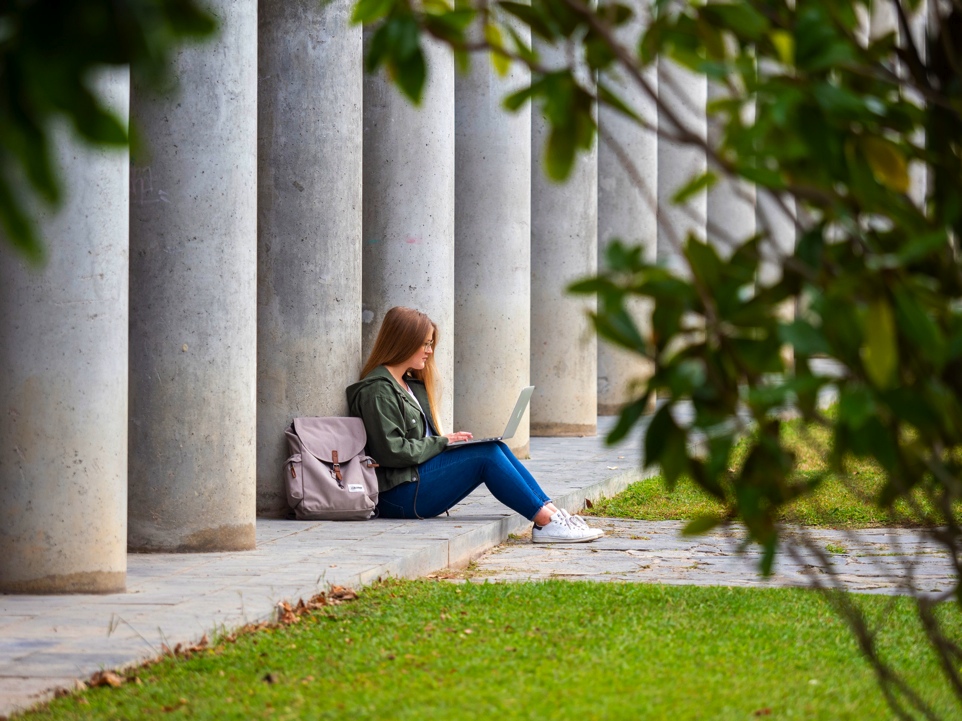 Lorem ipsum dolor sit amet, consectetur adipiscing elit. Phasellus ornare sem et luctus posuere. Suspendisse luctus massa quis velit commodo tincidunt. Nullam et augue et sem pulvinar sollicitudin nec.
Lorem ipsum dolor
4
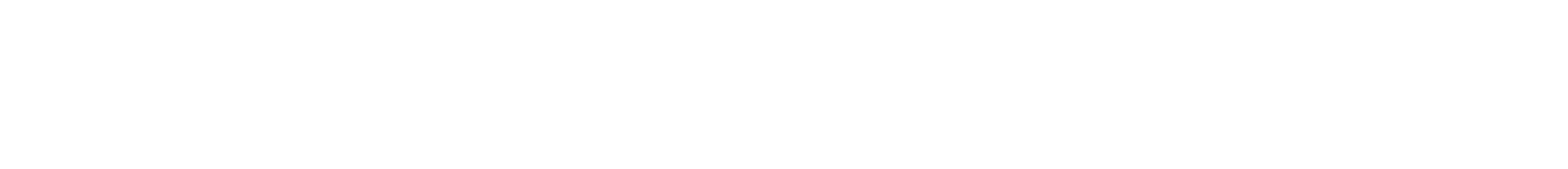 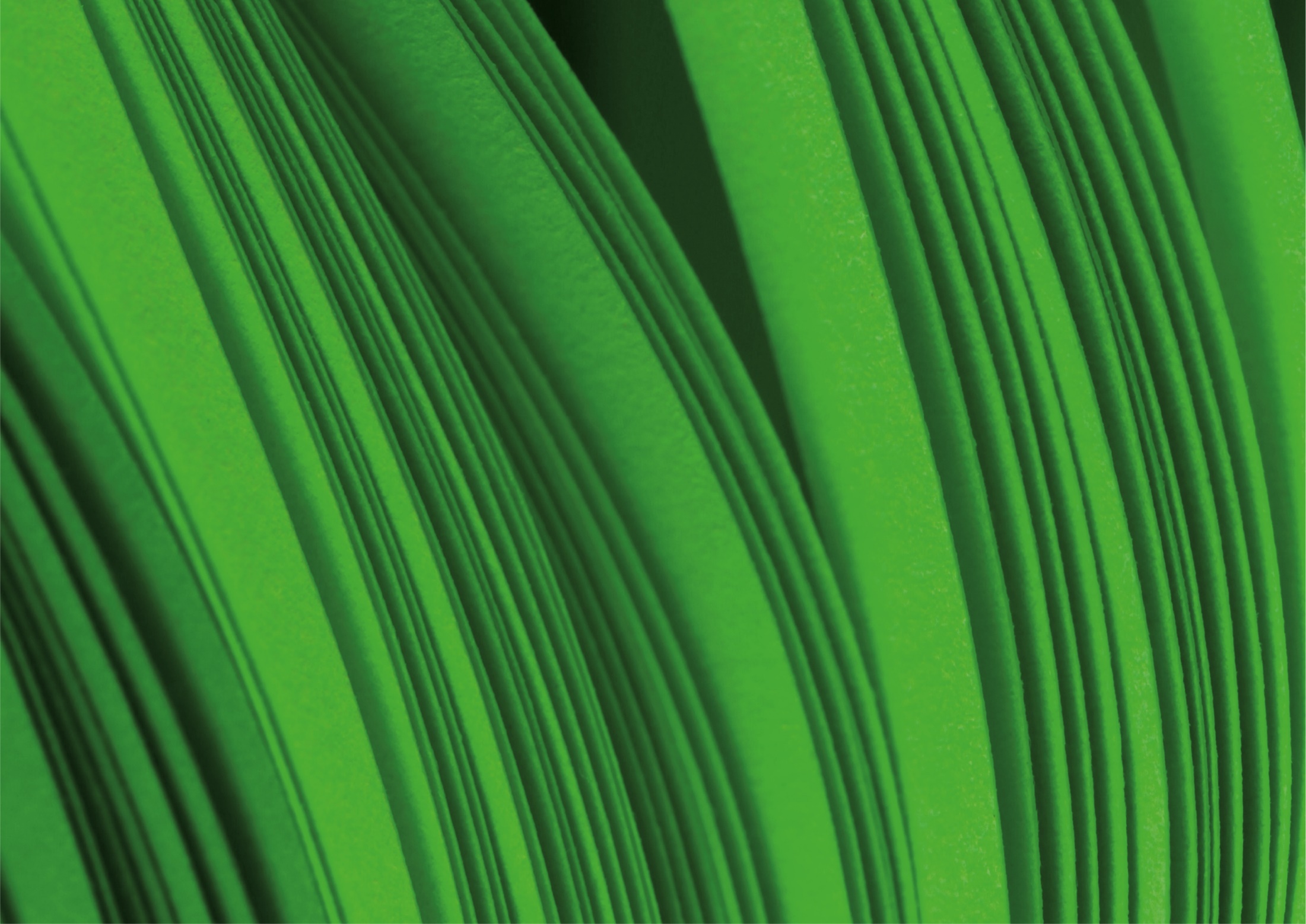 Lorem ipsum dolor sit amet, consectetur adipiscing elit. Phasellus ornare sem et luctus posuere. Suspendisse luctus massa quis velit commodo tincidunt. Nullam et augue et sem pulvinar sollicitudin nec suscipit nisl.
5
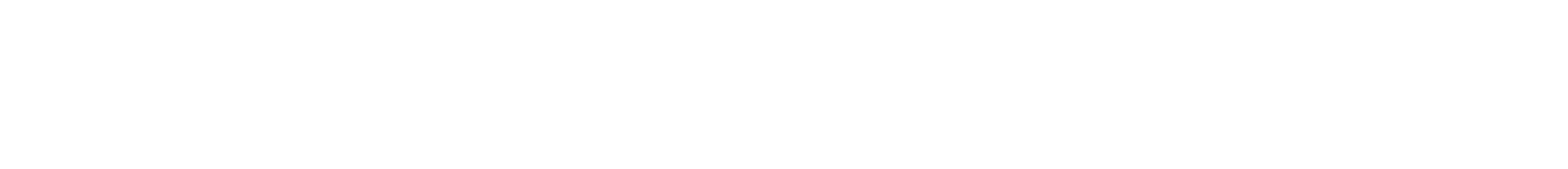 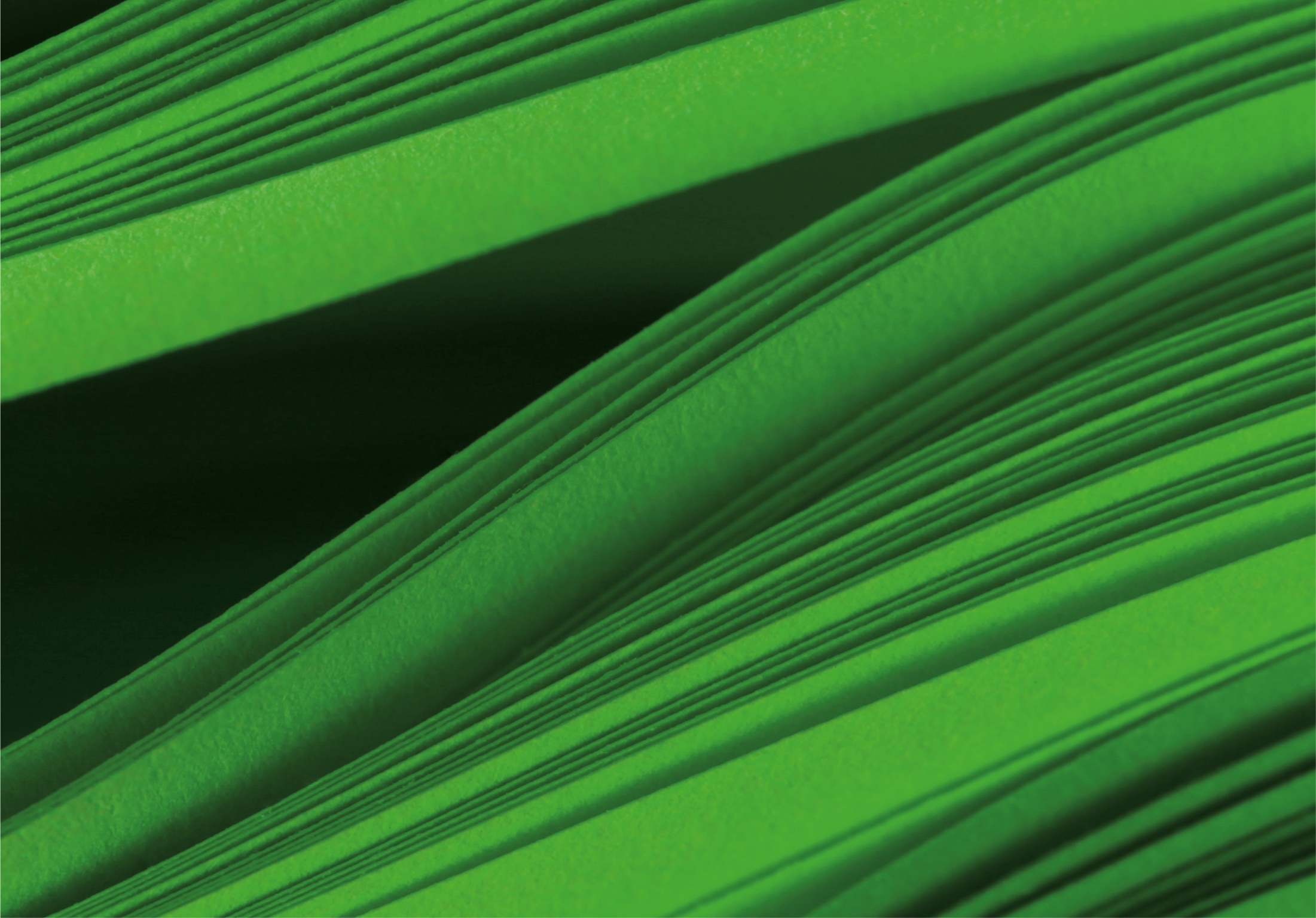 Exemple de diapo amb imatge
Subtítol
Lorem ipsum dolor sit amet, consectetur adipiscing elit. Phasellus ornare sem et luctus posuere. Suspendisse luctus massa quis velit commodo tincidunt. Nullam et augue et sem pulvinar sollicitudin nec suscipit nisl. Ut ac sem sit.
6
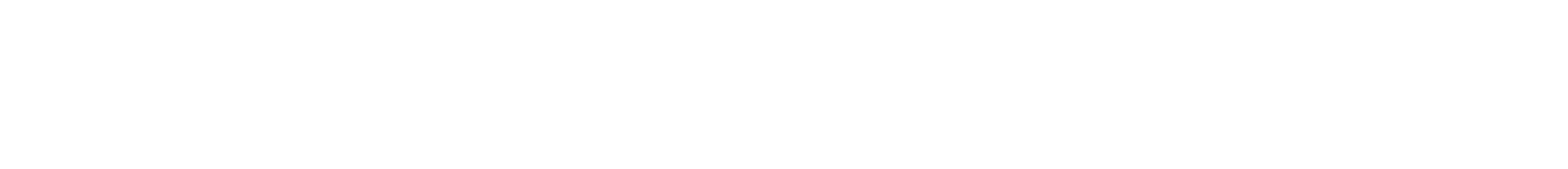 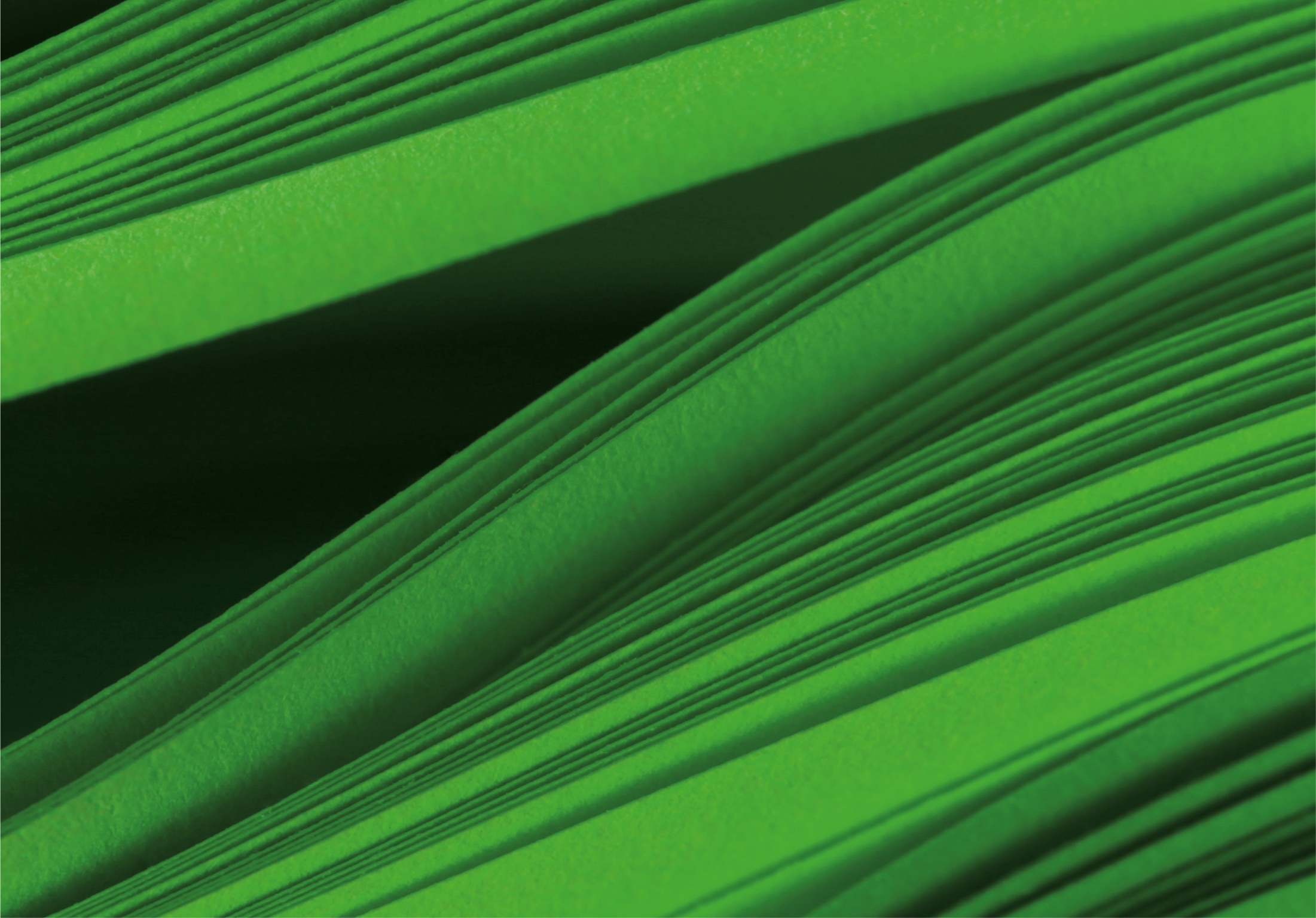 Exemple de diapo amb imatge 2
Subtítol
Lorem ipsum dolor sit amet, consectetur adipiscing elit. Phasellus ornare sem et luctus posuere. Suspendisse luctus massa quis velit commodo tincidunt. Nullam et augue et sem pulvinar.
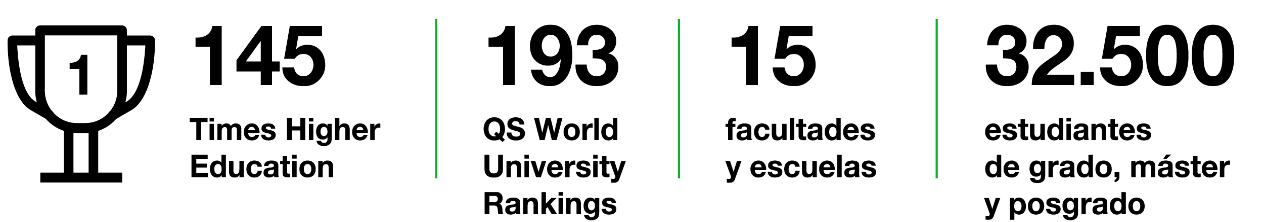 7
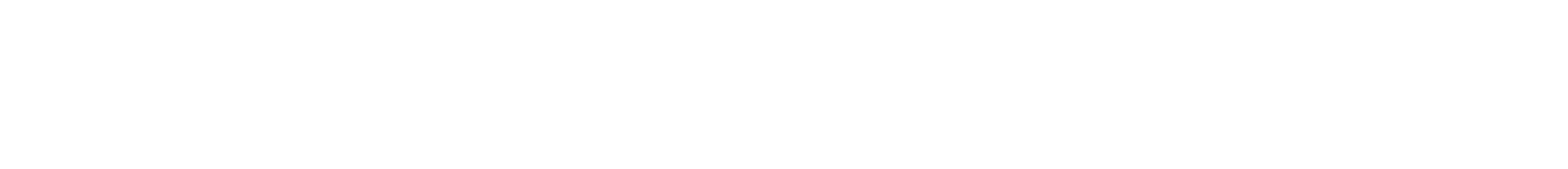 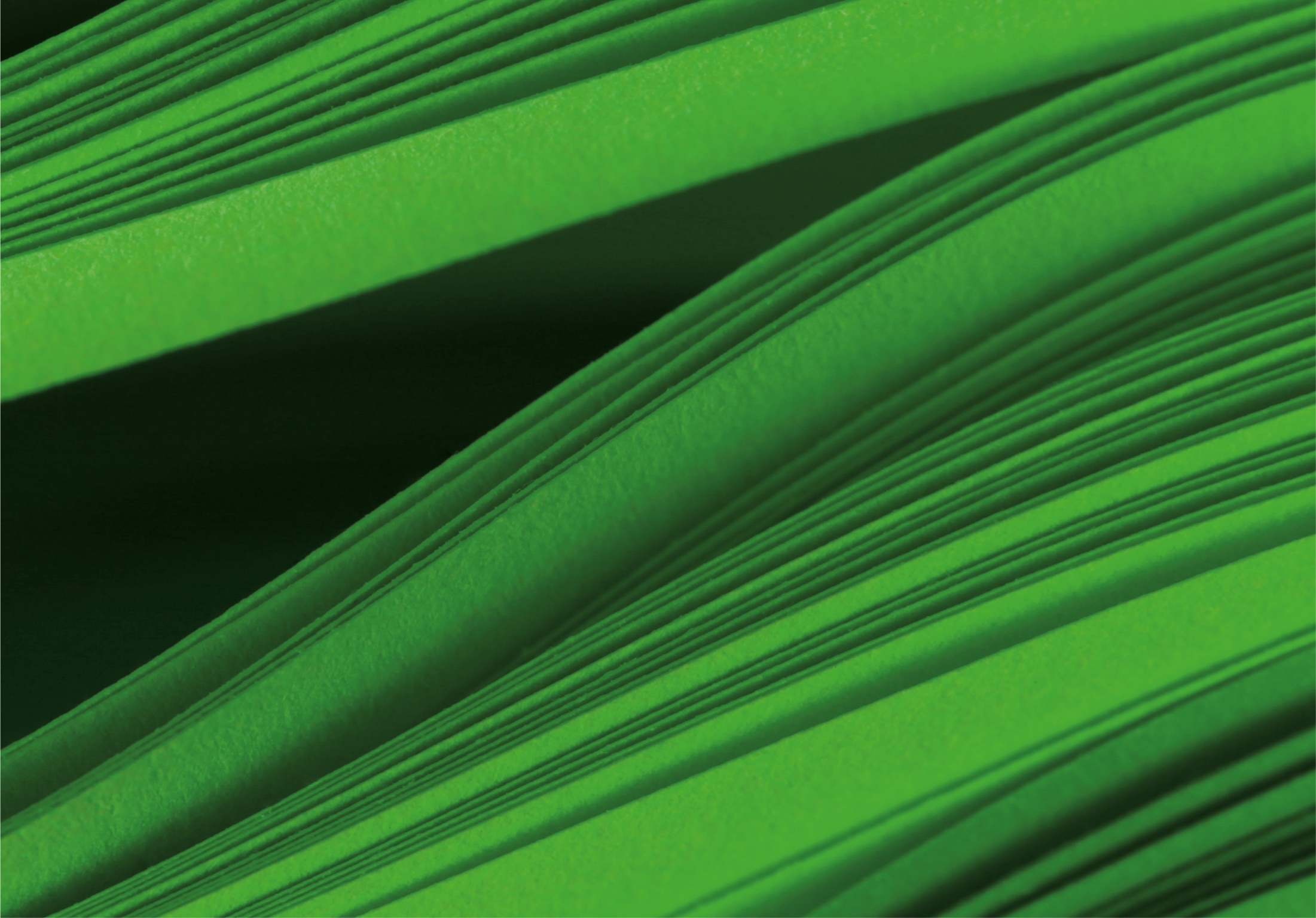 Exemple de diapo amb imatge 2
Subtítol
Lorem ipsum dolor sit amet, consectetur adipiscing elit. Phasellus ornare sem et luctus posuere. Suspendisse luctus massa quis velit commodo tincidunt. Nullam et augue et sem pulvinar sollicitudin nec suscipit nisl sem sit.
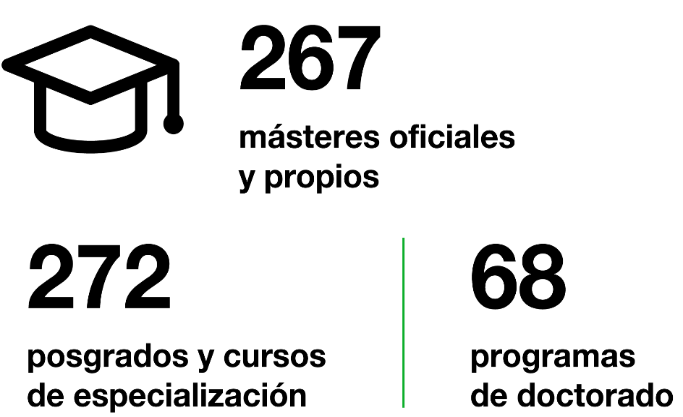 8
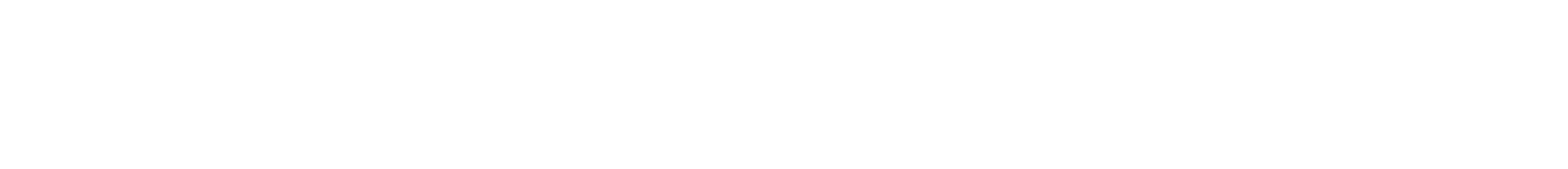 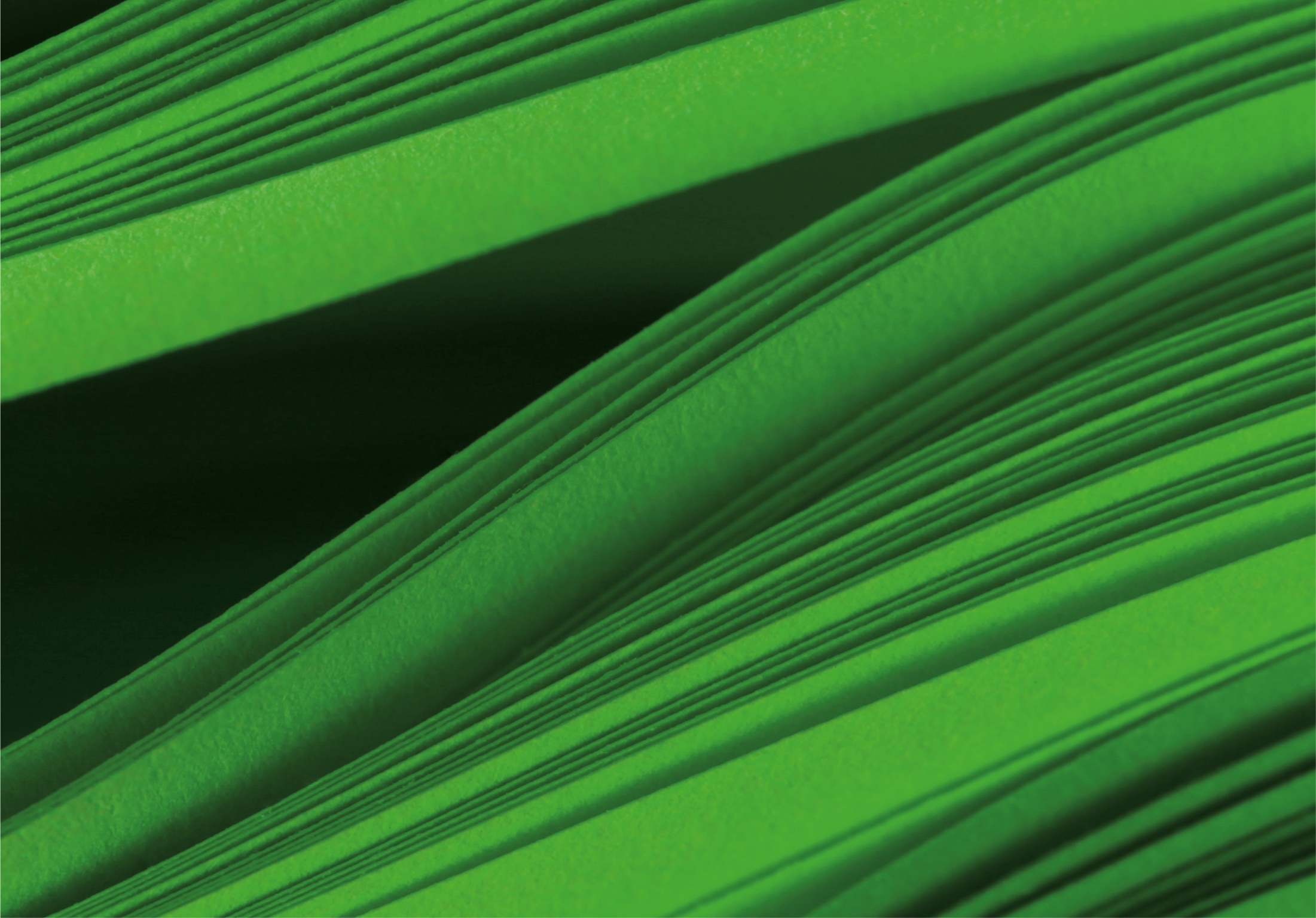 Lorem ipsum dolor sit amet, consectetur adipiscing elit. Phasellus ornare sem et luctus posuere. Suspendisse luctus massa quis velit commodo tincidunt. Nullam et augue et sem pulvinar sollicitudin nec suscipit nisl.
9
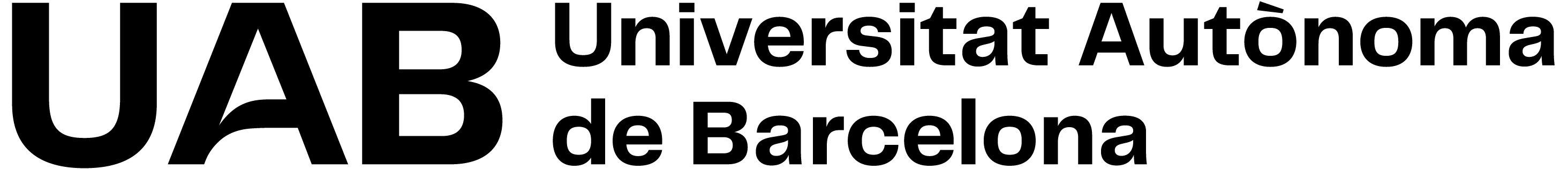 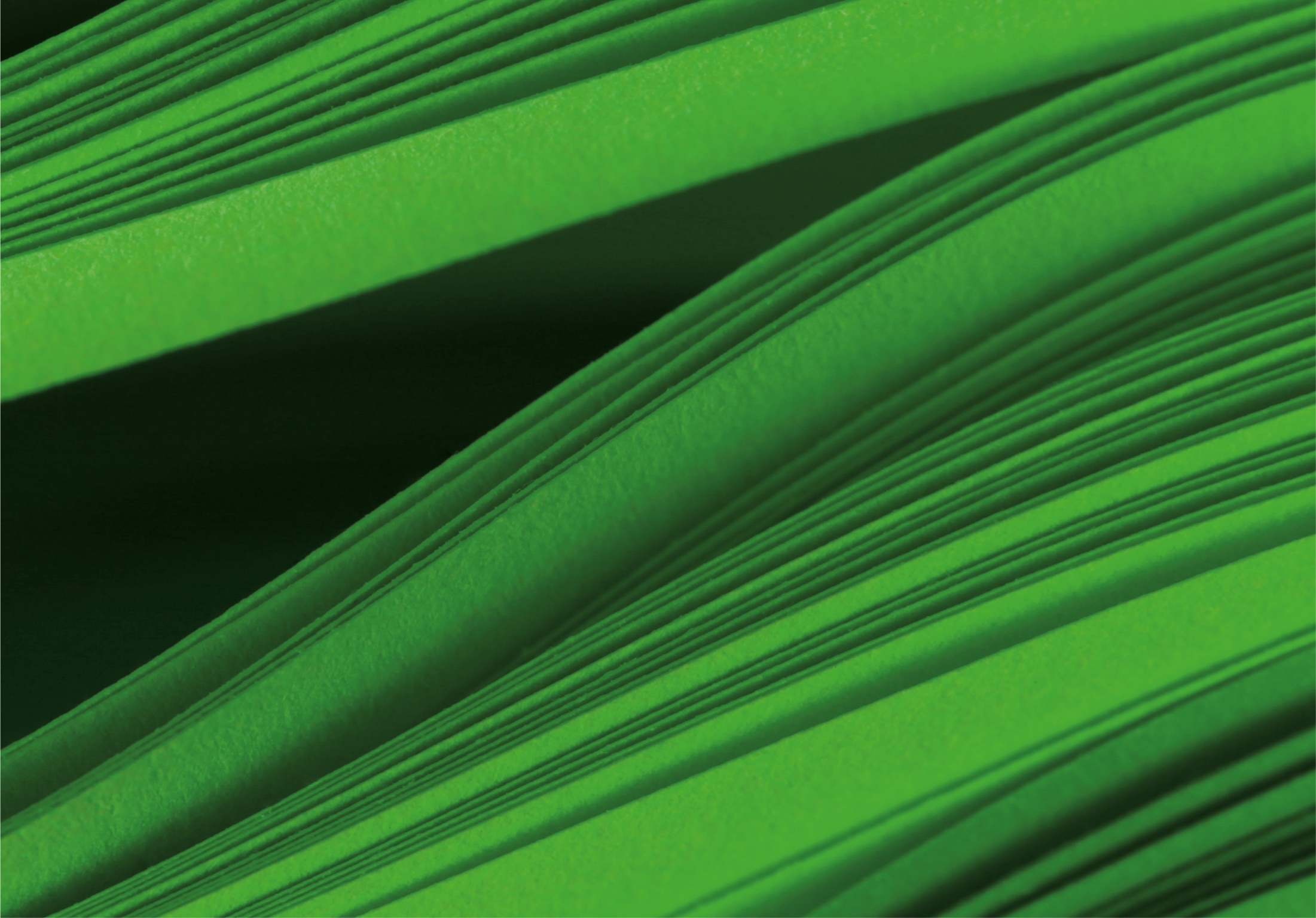 02
Exemple de separador
10
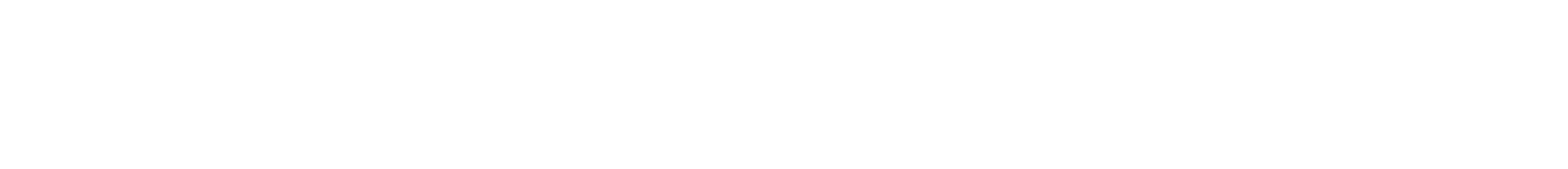 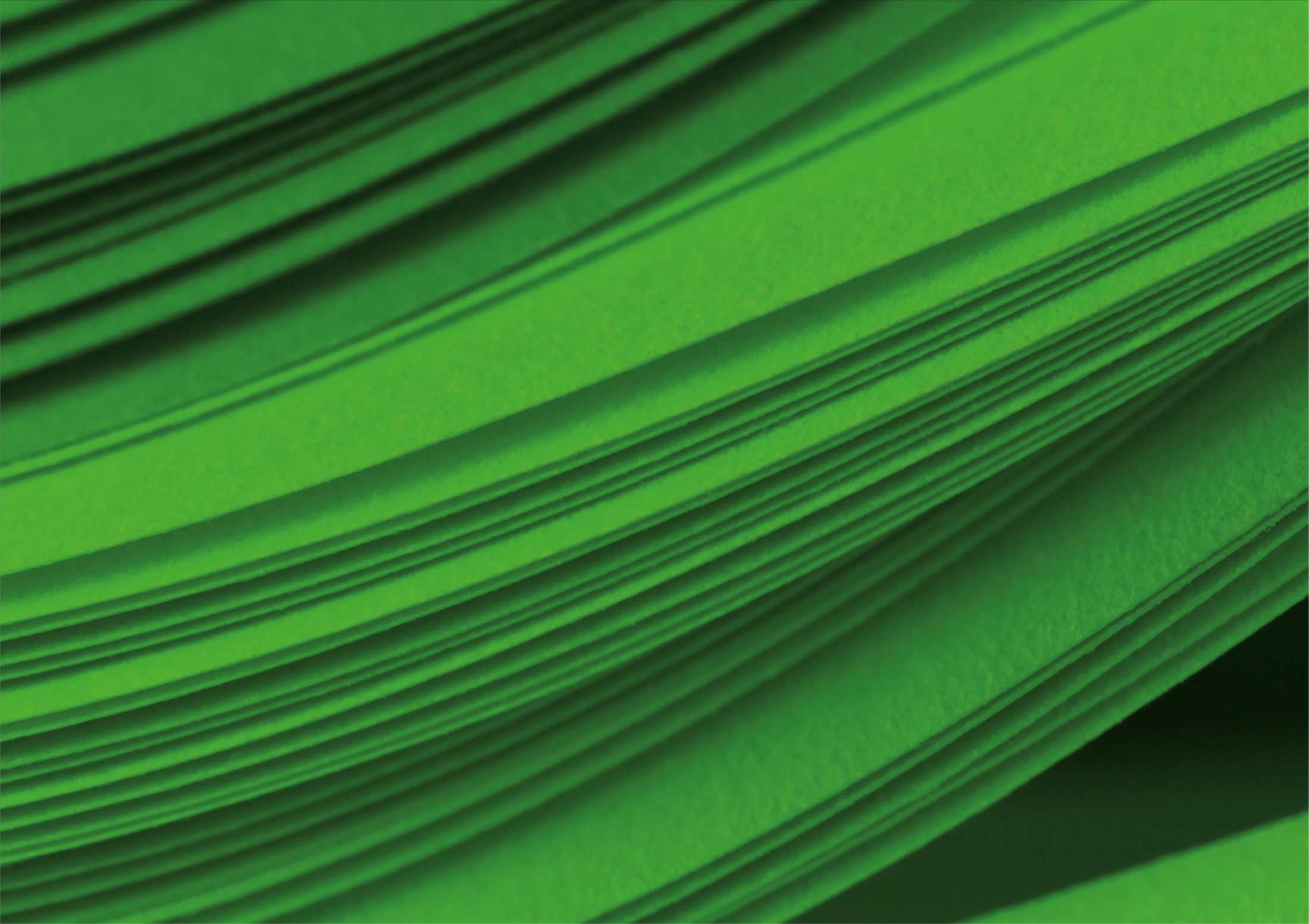 03
Exemple de separador
11
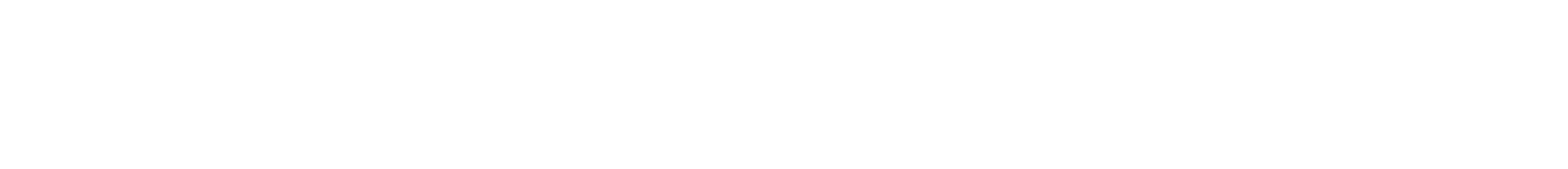 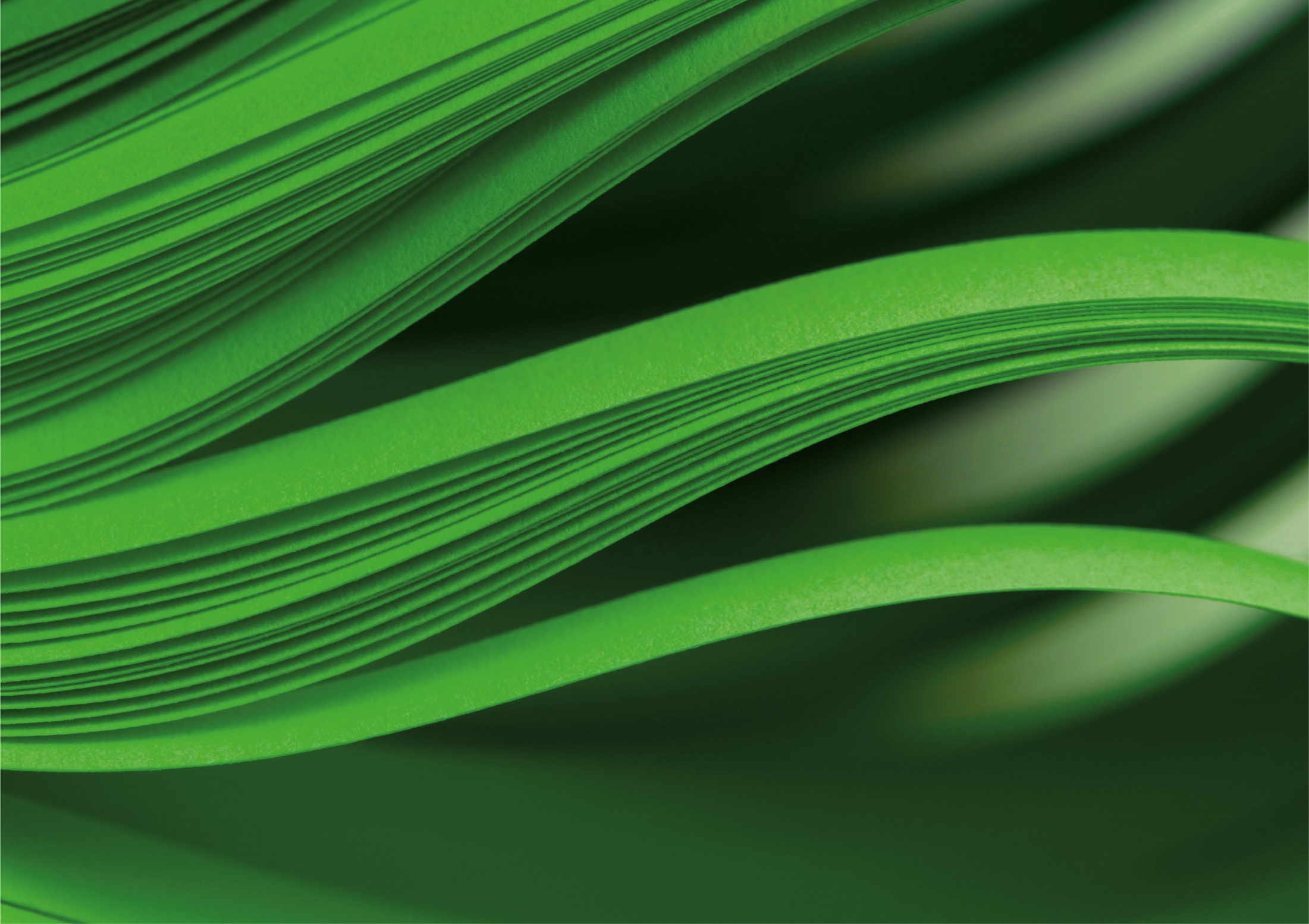 04
Exemple de separador
12
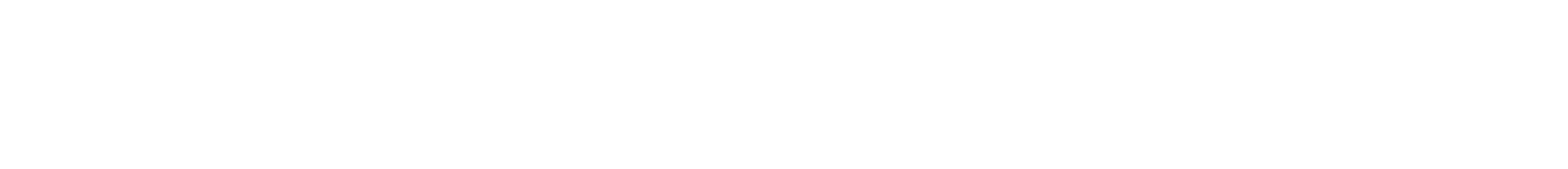 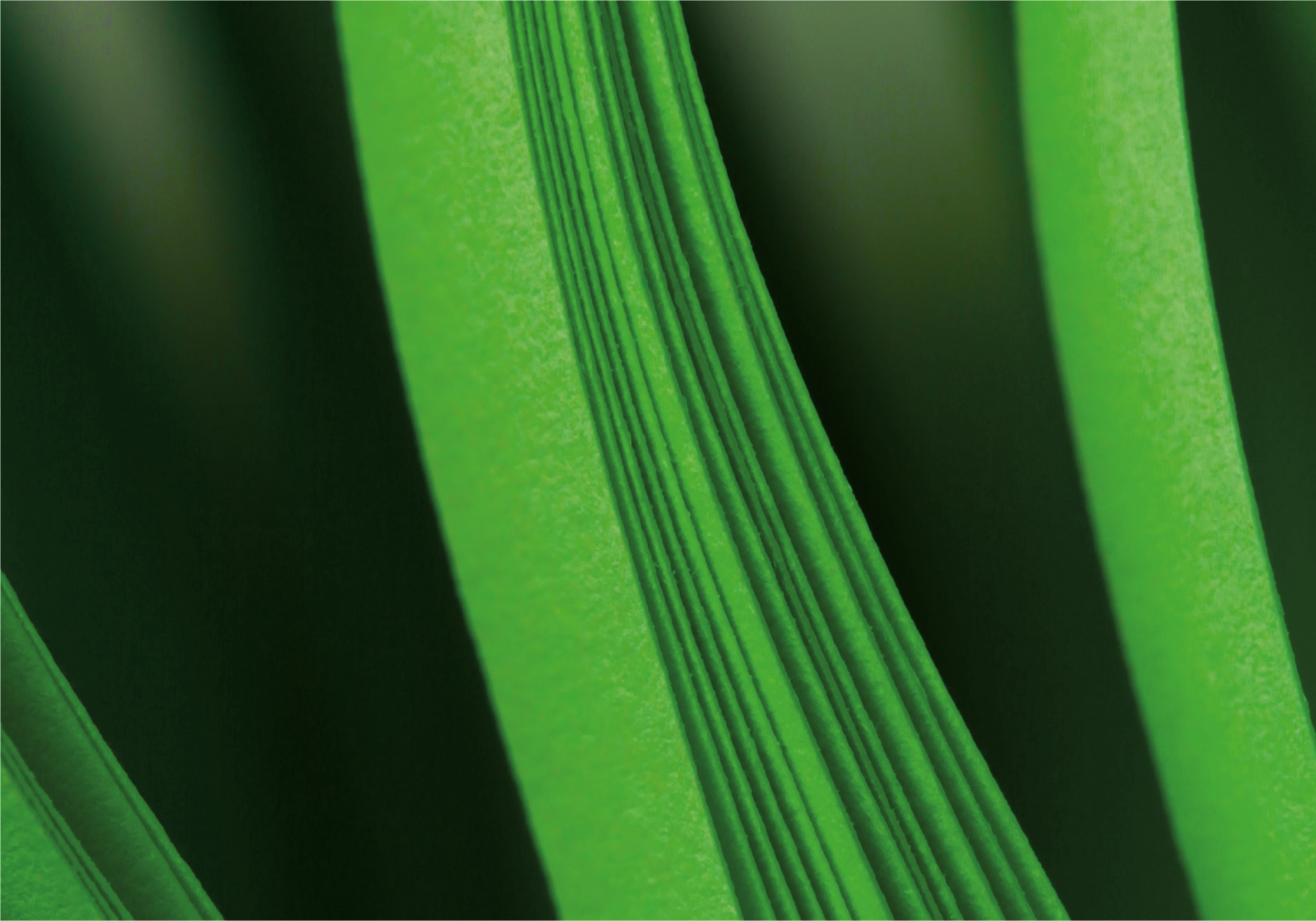 05
Exemple de separador
13
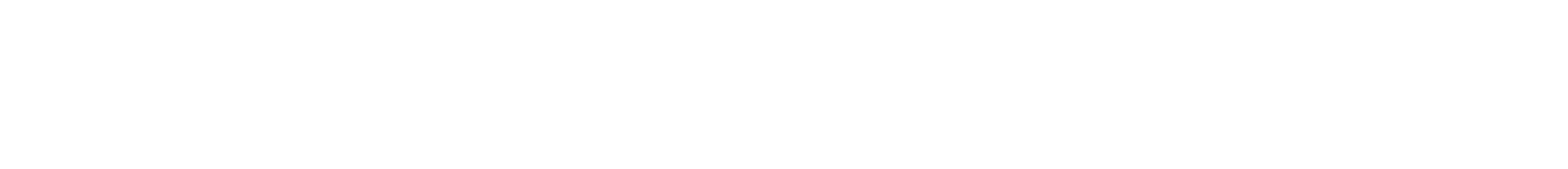 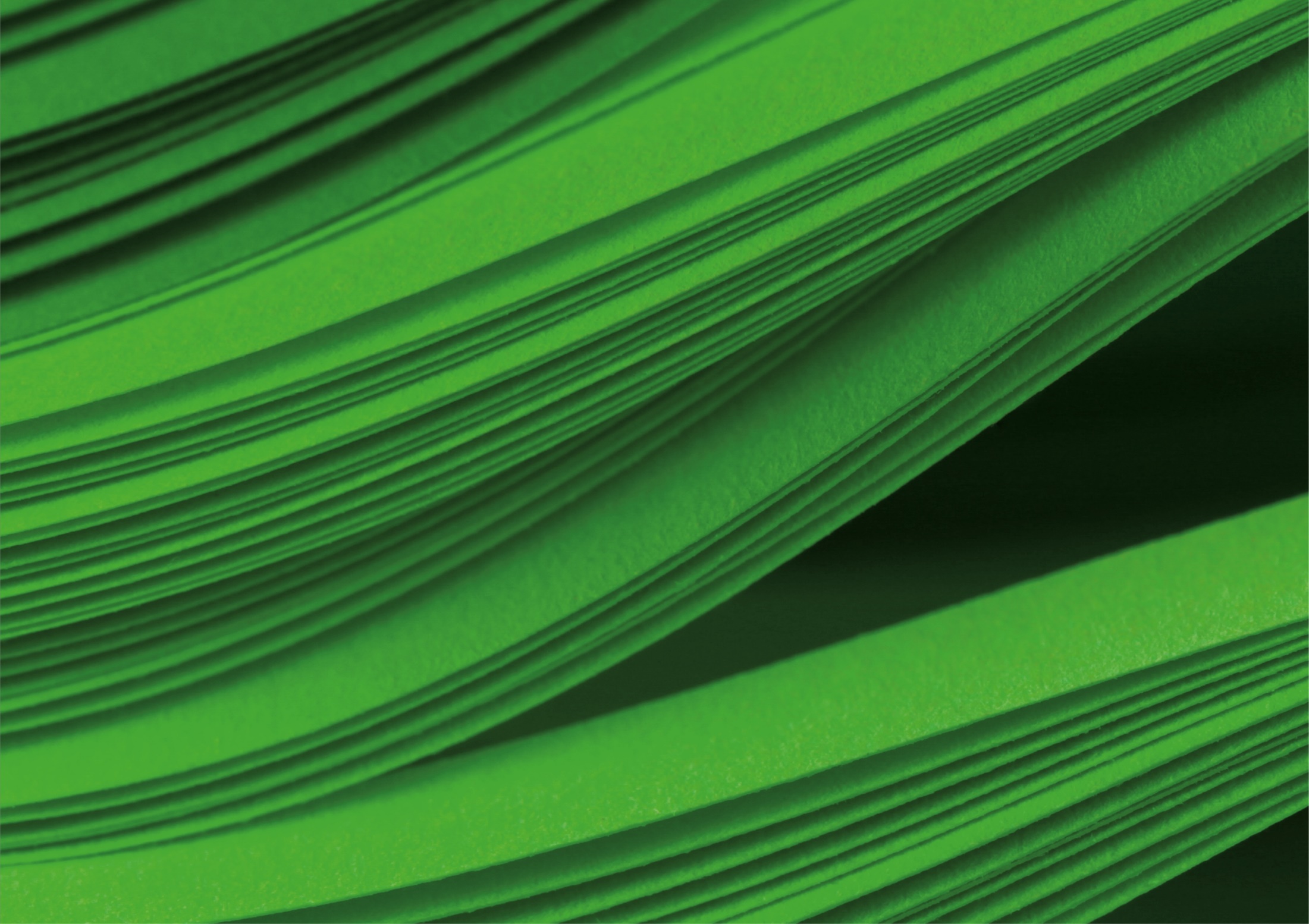 06
Exemple de separador
14
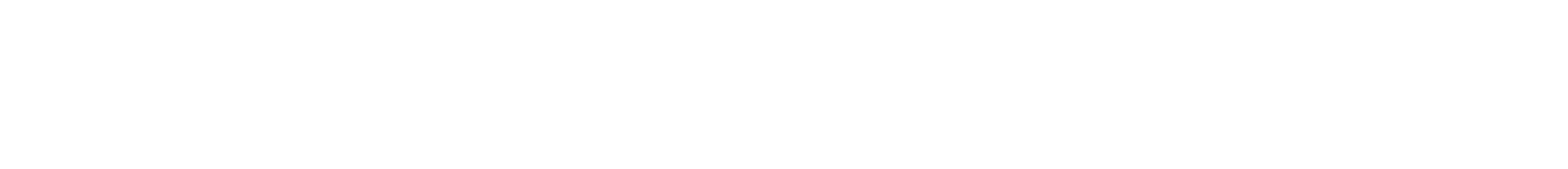 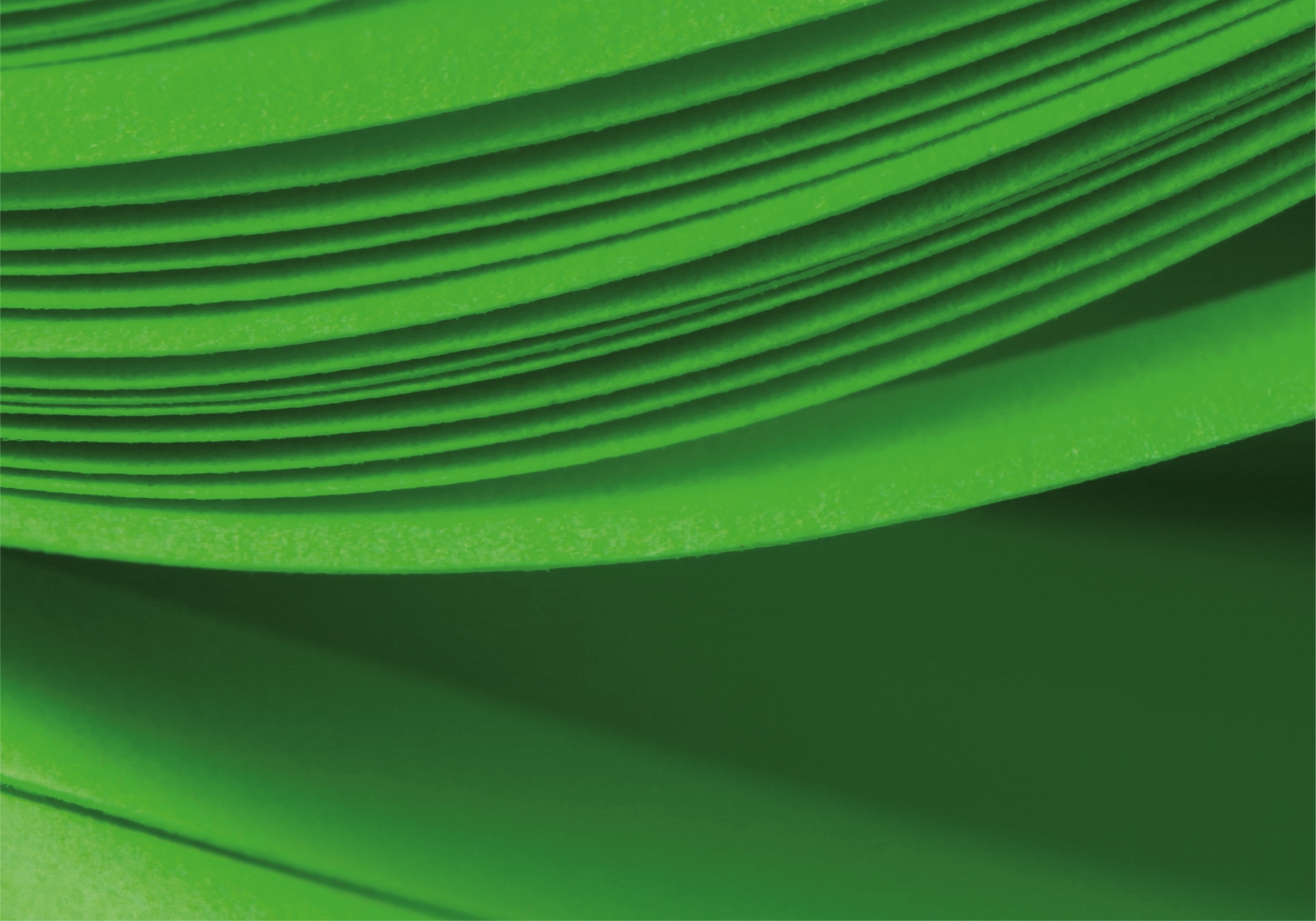 07
Exemple de separador
15
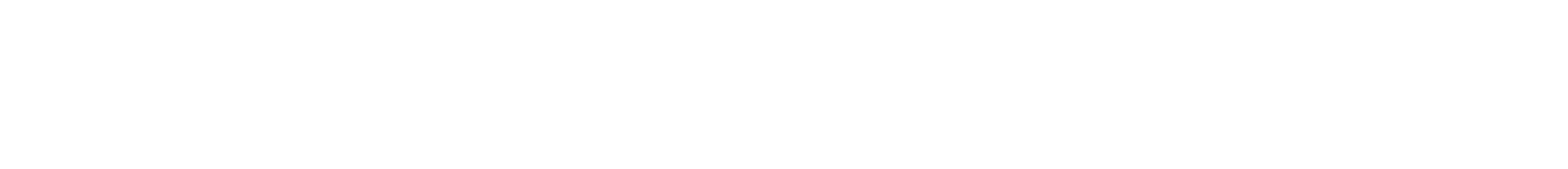 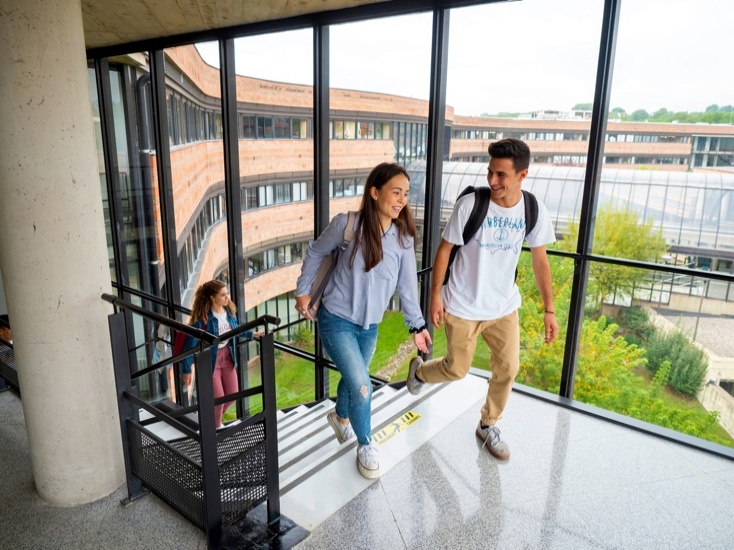 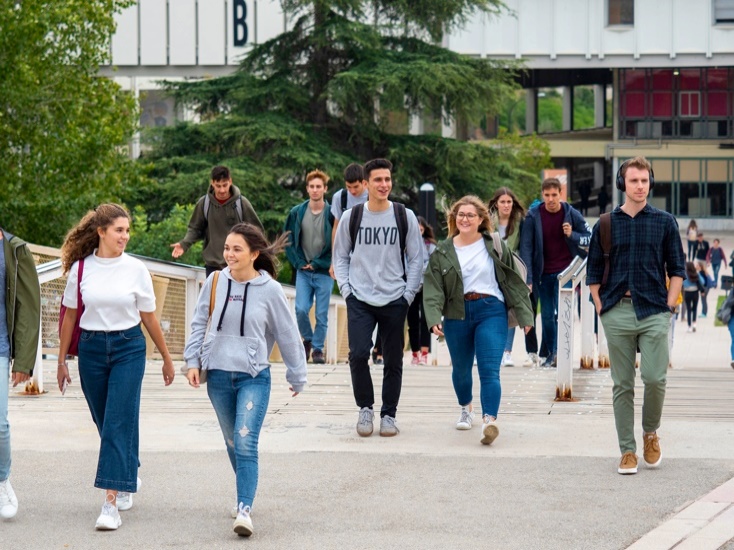 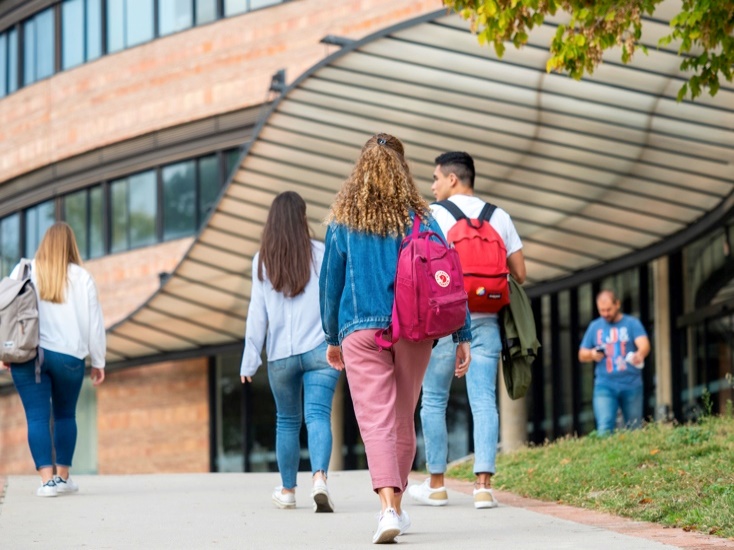 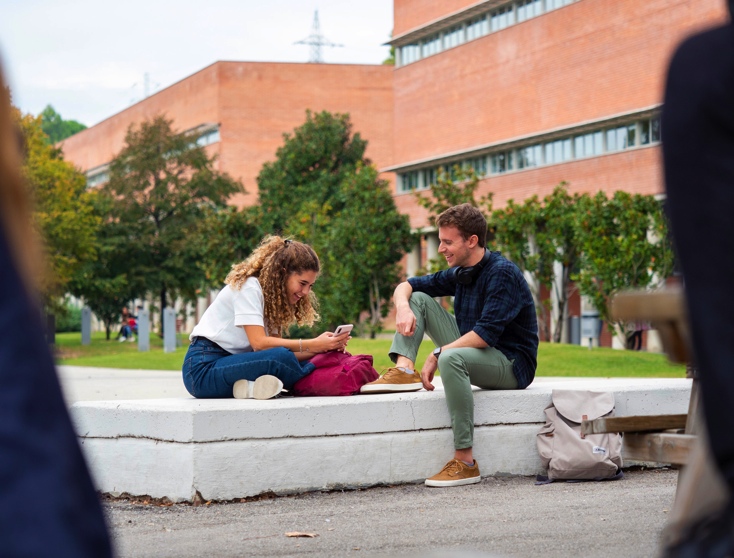 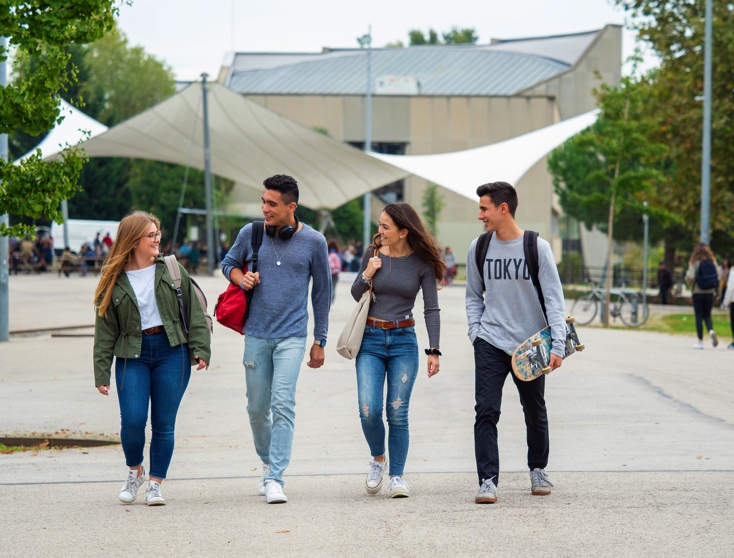 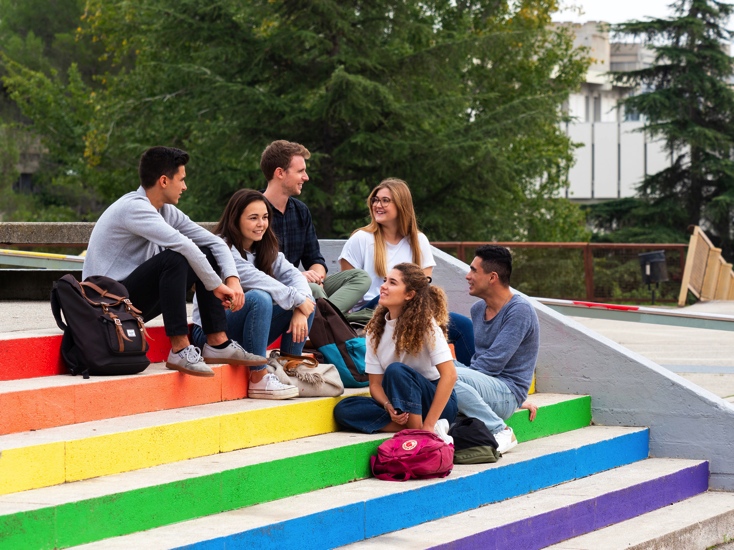 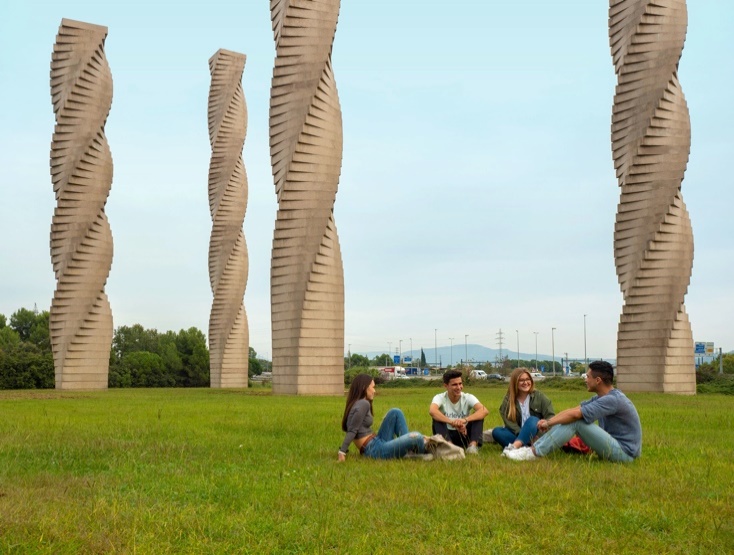 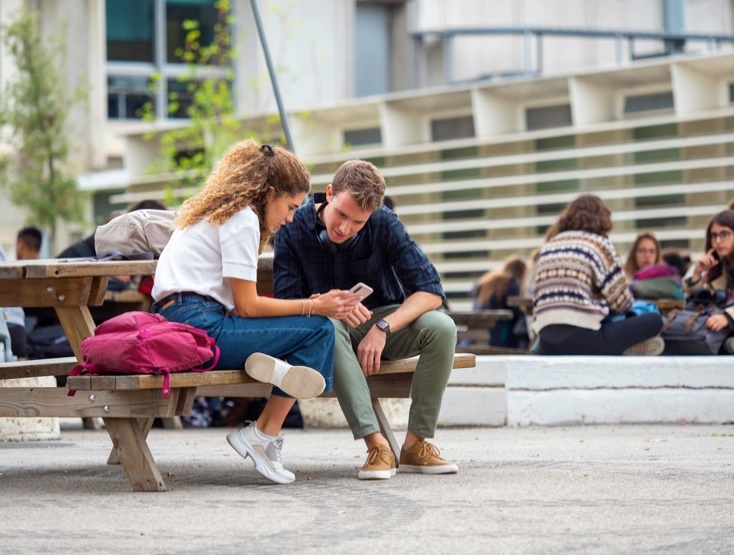 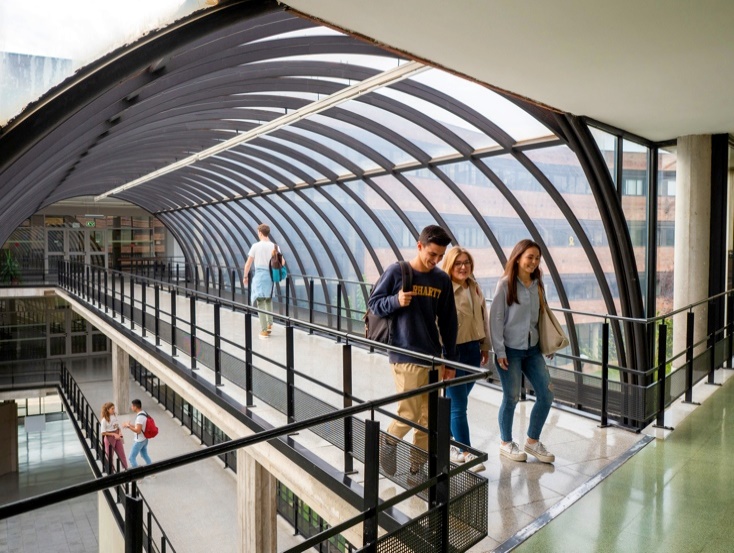